Система письменных работ учащихся в 5-9 классах. Темы и методика.
А.Н. Архангельский, Т.Ю. Смирнова
УМК «Литература»
Программа для 5-9 классов 
«Литература как школа эстетического воспитания»
Система письменных работ учащихся.
«От маленького писателя к большому читателю»
М.А. Рыбникова
Создание мотивации
Как мы учимся ходить?
Мать не учит переставлять ножки. А просто зовет малыша к себе.
Мотивация создана:
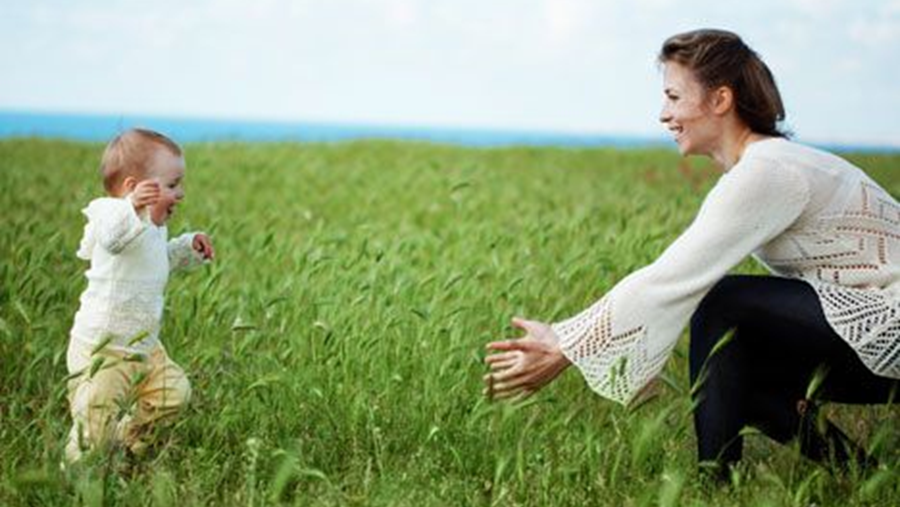 Малыш не думает о шагах – он устремляется  к матери
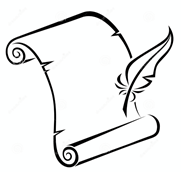 Как учим писать:
Работа по законам большой литературы –художественной, научной, публицистической.
Не используется работа по готовым шаблонам – опасность снизить мотивацию, возможность в дальнейшем творить самостоятельно и свободно. 
Темы сочинений неожиданные и интересные, не предполагающие готовых и однозначных ответов – поэтому нельзя списать; 
сочинения по произведениям пишем до разговора на эту тему на уроке.
6
Этюд как жанр школьной письменной работы
«…с помощью этого учебника вы сможете научиться писать собственные произведения. Мы с вами будем сами сочинять небольшие работы под названием «этюды» . И кто-то из вас со временем, может быть, станет настоящим писателем, но все дорастут до больших читателей! Потому что понимать чужие книги — это тоже искусство.»
Этюдная работа. Пример
На дворе осень. По дороге домой вглядитесь как можно внимательней в приметы этой поры. 
Попробуйте написать об осени небольшие этюды-зарисовки, постарайтесь передать в них своё отношение к этому времени года: «Портреты октября и ноября», «Отражение в осенней луже», «Осенние дожди», «Дни поздней осени бранят обыкновенно, но...». 
Обсудите этюды в классе. 
Слушая этюды ваших товарищей, укажите, кто сумел заметить в жизни и природе что-то необычное, кто подобрал самые точные слова для передачи своих чувств и наблюдений.
Этюдная работа. Правила
Маленькие художественные этюды писать  лучше в конце урока, давая минут 15-20.
Обсуждать лучше все этюды, читая вслух, не называя автора.
Речевые ошибки надо отредактировать, и прочитать без них, а потом показать ребенку наедине.
Начинать обсуждение лучше «по возрастающей». от слабых- к самым. На ваш взгляд. Удачным
Но помним,  ГЛАДКОСТЬ – не всегда сестра таланта.
Совет: иногда можно понять замысел юного автора  и «поработать редактором районной малотиражки»
Оценивание
Творчество не оценивается в баллах. Или 2- халтура, 4 и4 5 - постарался.
Первоначально не оцениваем грамотность
В 5 -6 классах не определяем жестких требований к объему, плану, структуре
Жестко оценивается самостоятельность написания работы
Требования усложняются постепенно
Появляются «памятки» - жанровые и содержательные требования 
Работы должны обсуждаться и по максимуму читаться вслух (анонимное обсуждение)
Алгоритмы сложных действий появятся позже, понемногу и постепенно.
В 5 – пример «прочитывания» экранизации, памятка к написанию рецензии, написание рецензий к фильмам-экранизациям изученных произведений
В 6 – определение жанра эссе, написание эссе
В 7 – написание рецензий, эссе, появление и преобладание работ исследовательского литературоведческого характера
В 8 – принципы составления сложного плана и схемы анализа стихотворения, пьесы, эпических жанров. Появление заданий на написание рефератов, докладов с элементами исследования
В 9 задания по комплексному анализу эпического, лирического, драматического произведений (развёрнутые сочинение по сложному плану). Памятки. Образцы комплексного анализа.
12
Примеры этюдных работ в 5 классе
13
Примеры этюдных работ в 6 классе
14
Эссе. 6 класс (фрагменты текста учебника)
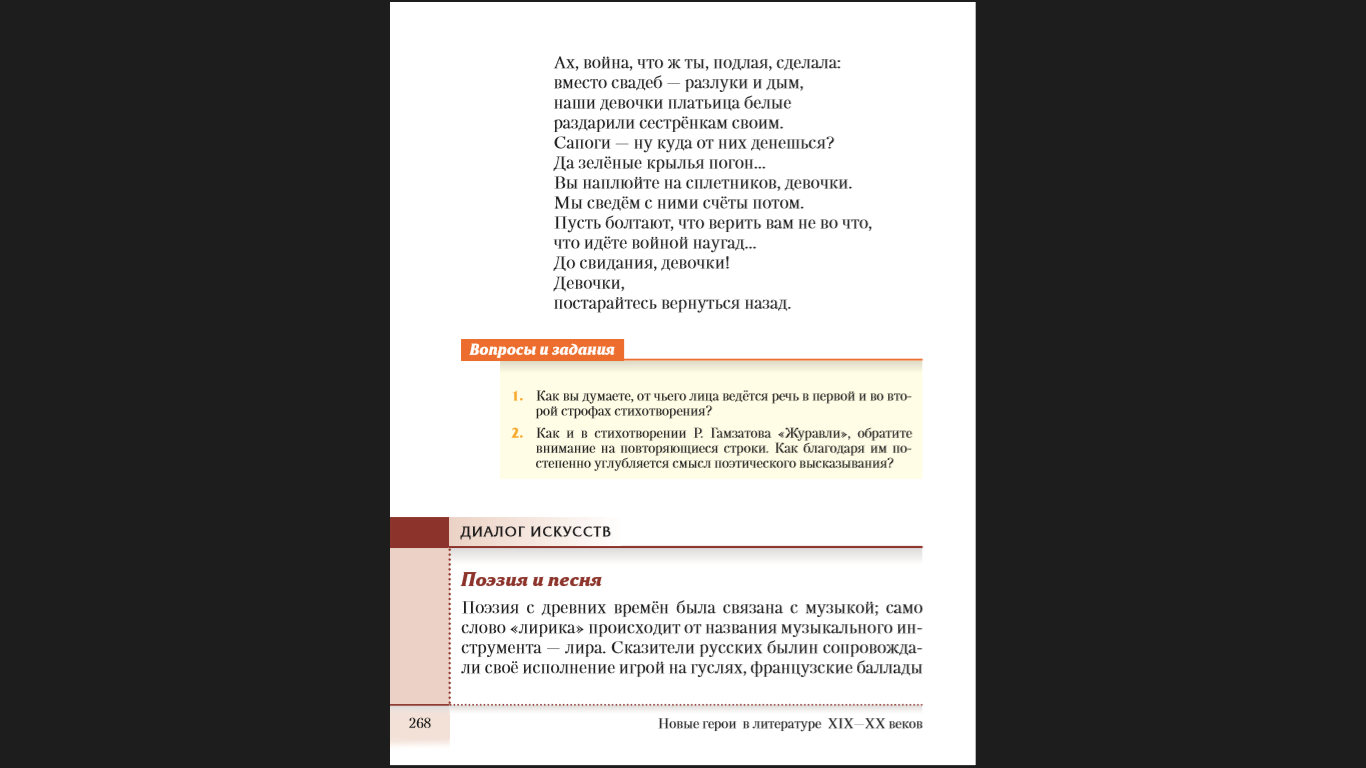 Памятка. Эссе как жанр.
6 класс. Эссе. Словарь в конце учебника
Эссе́ — жанр литературоведения, критики, публицистики небольшого объёма, в котором автор может говорить на разные темы, прибегать к художественным образам и, в редких случаях, вносить долю вымысла. Но всё же эссе всегда предполагает некоторую точность, научную или фактическую (то есть изображение того, что происходило на самом деле), изложение какой-то версии или теории. При этом всё внимание читателя сосредоточено на позиции автора эссе. Выразительное изложение своего мнения по тому или иному поводу — вот что такое эссе.
Письменные работы в 7 классе
7 класс. Усложнение тем, проблемные, философские  вопросы.
Напишите этюд-размышление на тему «Чему радуются мальчики, слушая Алёшу Карамазова после похорон Илюши?».
В написании работы вам помогут следующие вопросы.
    Почему Алёша Карамазов произносит речь именно у  камня? Вспомните и историю камня, и символический, сказочно-притчевый смысл образа придорожного камня в русском фольклоре.
   К чему призывает Алёша мальчиков?
  Оправдывает ли он их прошлые дурные поступки?
  Что вызывает их восторженность?
   Можно ли сравнить этот финал эпизода романа Ф. М. Достоевского «Братья Карамазовы» с финалом повести В. Г. Короленко «В дурном обществе»?
Примеры этюдных работ в 8 классе
21
8 класс. 1 часть Памятка 1.
ПАМЯТКА
Работа над сочинением исследовательского характера по литературному произведению 
Просмотрите заранее собранные материалы по предложенной теме, перечитайте страницы, отмеченные закладками. Во вступлении к сочинению объясните, как вы понимаете смысл темы, и дайте предположительный ответ на поставленный вопрос. В основной части сочинения обратитесь непосредственно к содержанию произведения и поищите в тексте ответ на поставленный вопрос. Исследуйте поведение отдельных героев, ход событий. При необходимости приведите цитаты, в которых, по вашему мнению, содержится ответ на поставленный вопрос. Цитат не должно быть слишком много. В заключении вернитесь к смыслу темы и дайте полную версию ответа на поставленный исследовательский вопрос. Сделайте краткий вывод.
8 класс. 2 часть. Памятка 2
Принципы составления сложного плана исследовательской работы на примере сочинения «Тема свободы в творчестве Пушкина» 
В первом полугодии в Памятке (учебник, часть I) — мы дали вам советы, как приступить к работе над сочинением исследовательского характера и соблюсти логику в своих рассуждениях. Продолжая эту тему, поговорим о составлении развёрнутого плана такого исследования. Любая работа должна начинаться с планирования. Мы уже знаем о том, что такая работа будет состоять из трёх несоразмерных частей: небольшого вступления, обширной основной части и небольшого заключения. Это можно сравнить с математической задачкой: вступление подобно краткой записи условия, с определением порядка действий, главная часть  — само решение, а в заключении содержится ответ. Разберём на примере, как может быть составлен такой план. Предположим, нам предстоит работа на обобщающую тему «Проблема свободы в лирике Пушкина»…
8 класс. Памятка 3.
ПАМЯТКА
Как самостоятельно провести  комплексный анализ лирического стихотворения 

Мы вместе проанализировали стихотворение А. С. Пушкина «Из Пиндемонти». 
Но чтобы вы могли самостоятельно проводить подобный анализ, ознакомьтесь с памяткой — и руководствуйтесь ею в работе. 
При анализе конкретного стихотворения задача не может и не должна состоять в  том, чтобы ответить на все вопросы, подойти к тексту со всех возможных сторон, соответственно пунктам плана. План  — это карта, которая поможет вам найти верный путь, ту «дверь», через которую вы войдёте внутрь стихотворения. Скорее всего, это и будет тот аспект стихотворения, который является для него наиболее важным, необычным и характерным. Но, анализируя произведение, надо следовать определённой логике. Можно, как в нашей памятке, идти от общего к частному, от понимания общего смысла и контекста к выражению его разными художественными средствами, а можно и, наоборот, от частного — к общему. Что-то вы пропустите, а чему-то уделите особое внимание.

АСПЕКТЫ АНАЛИЗА СТИХОТВОРЕНИЯ
8 класс. Памятка 4.
ПАМЯТКА
Как самостоятельно провести комплексный анализ  драматического произведения 
В этом учебном году мы с вами познакомились с целым рядом произведений, относящихся к драматическому роду литературы. Что объединяет все эти произведения? Конечно, то, что они предназначены для постановки на сцене, а значит, в них нет рассказчика, и обо всех событиях мы узнаём из высказываний и диалогов героев. Именно поэтому мы призывали вас посмотреть театральные постановки или фильмы, снятые по этим произведениям, — ведь их авторы предполагали, что пьеса будет прочитана режиссёром и через актёрскую игру донесена непосредственно до зрителя. Из-за этого и читать пьесы довольно трудно, ведь мы должны стать на время чтения и режиссёрами, и декораторами, и актёрами, проживающими все роли одновременно. А без такого творческого прочтения драмы нам её не понять. На уроках мы анализировали драматические произведения, стараясь понять выраженный в них идеал эпохи и мнение автора. А ведь это и есть самое главное и самое трудное — понять точку зрения автора, которая нигде в пьесе не выражается напрямую. Мы показали образец комплексного анализа пьесы на примере «маленькой трагедии» Пушкина «Моцарт и Сальери». И теперь попробуем обобщить полученный нами опыт анализа драмы для того, чтобы вы могли в дальнейшем проанализировать произведение самостоятельно и многосторонне. Обращаем ваше внимание на то, что полный комплексный анализ произведения во всех указанных аспектах — это тема, как минимум, научной монографии. В небольшом исследовании мы, кратко рассмотрев произведение с разных сторон, обычно останавливаемся на одном аспекте, который нам кажется наиболее важным, интересным или загадочным, и через него движемся к главному — постижению авторского замысла.
АСПЕКТЫ АНАЛИЗА ДРАМЫ
8 класс. Памятка 6
ПАМЯТКА
Как самостоятельно провести  комплексный анализ эпического произведения 

Эпические произведения зачастую кажутся нам более понятными и лёгкими для понимания, потому в них есть наш неизменный помощник — рассказчик, который ведёт читателя за собой, объясняя и комментируя события, часто высказывая и своё отношение к ним. Он описывает героев, место и время действия, обстоятельства, предшествующие событиям. Но здесь есть одна хитрость, которая при осмыслении произведения может направить нас на истинный путь. Так как рассказчик обращается непосредственно к читателю, то мы обычно ставим знак равенства между ним и автором. Но вспомним рассказчика в сказах П. П. Бажова и Б. В. Шергина, в рассказах А. П. Платонова. Разве они говорят словами и голосом автора? Иногда рассказчиками становятся сами герои. А если их три, как в повести «Собачье сердце»? Неужели автор, М. А. Булгаков, разделяет и мнение Борменталя, и точку зрения Шарикова?! Конечно, нет. Значит, главная задача комплексного анализа эпического произведения — выявить точку зрения автора, отделить её от точки зрения рассказчика (или рассказчиков). Остановимся на возможных путях и аспектах анализа эпических произведений, будем помнить о том, что всесторонний анализ — тема крупного научного исследования, а мы при анализе выбираем наиболее, на наш взгляд, важные особенности построения текста и через их осмысление движемся к пониманию авторского замысла.

АСПЕКТЫ АНАЛИЗА  ЭПИЧЕСКОГО ПРОИЗВЕДЕНИЯ
9 класс. Письменные работы. 1 часть
Перечитайте уже знакомое вам стихотворение «…Вновь я посетил…» Подготовьте письменный анализ стихотворения. 
Почему стихотворение начинается отступом и отточием? Как это связано с характером размышлений лирического героя? В романтической традиции отточие в начале стихотворения было формальным признаком жанра отрывка, а сам жанр отрывка связывался с идеей невыразимости поэтической мысли. Так ли обстоит дело у Пушкина? С какой идеей связан этот композиционный приём в его стихотворении?    В чём заключается композиционная роль полустиший? Случайно ли они появляются в стихотворении? Если нет, то с каким переходом от темы к теме связаны?
Желаю вдохновения всем нам и нашим ученикам!С надеждой на новые Встречи!
Смирнова Татьяна Юрьевна
t.u.obraz@mail.ru